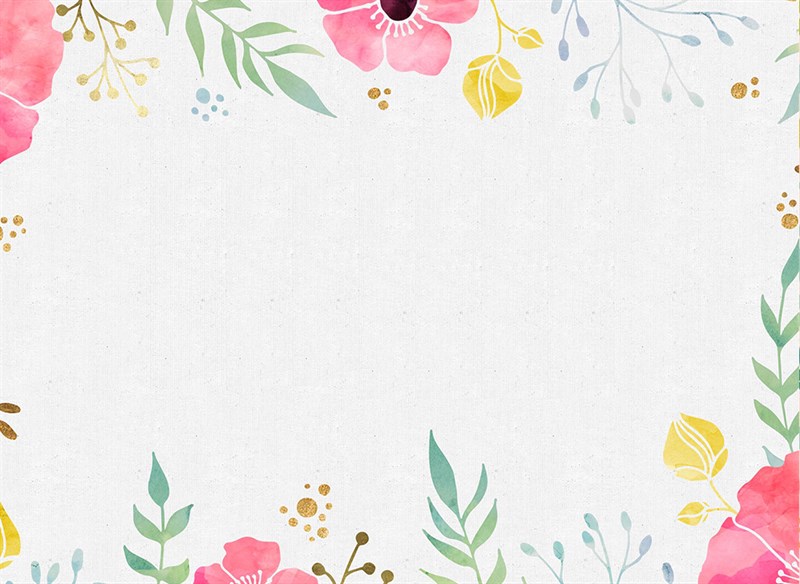 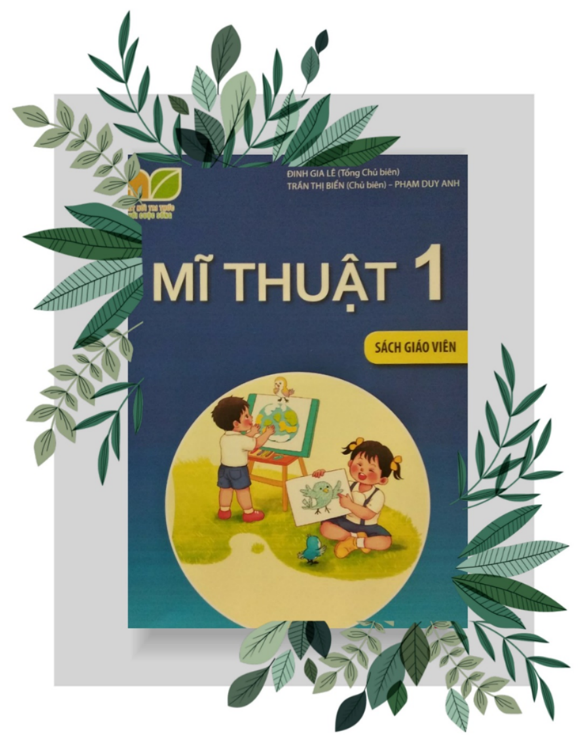 KẾ HOẠCH BÀI DẠY 
MÔN: MĨ THUẬT 
LỚP: 1
Trường: Tiểu học số 2 thị trấn Tân Uyên
Tổ: 2
Họ và tên giáo viên: Nguyễn Thị Ngọc Trang
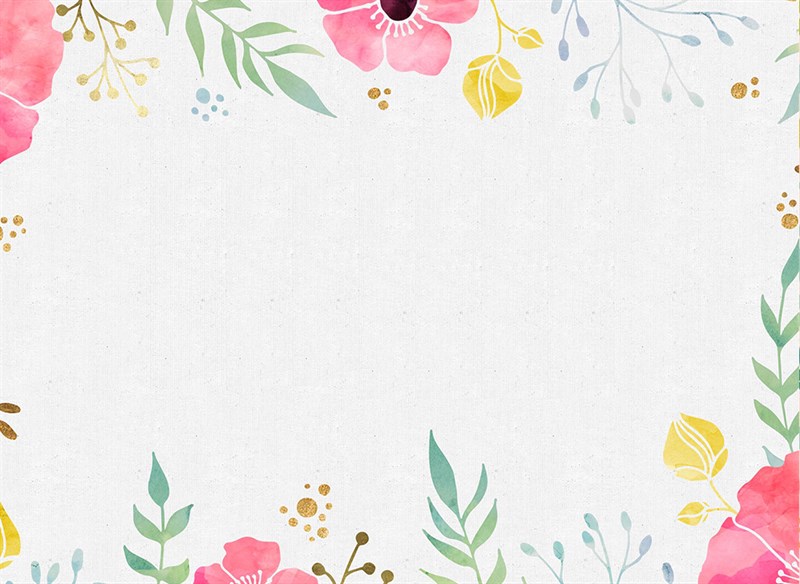 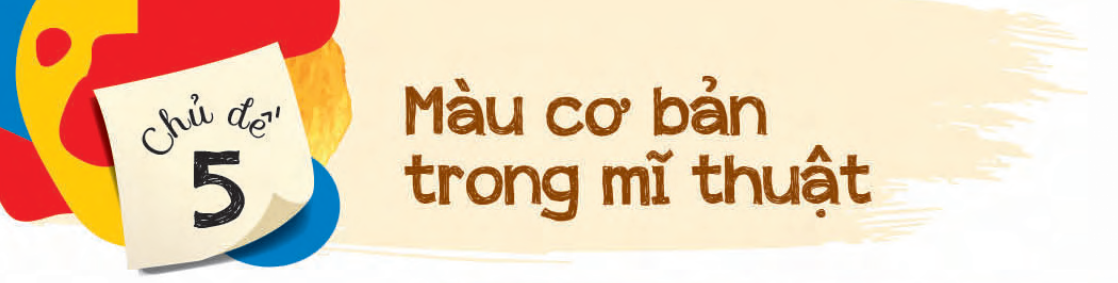 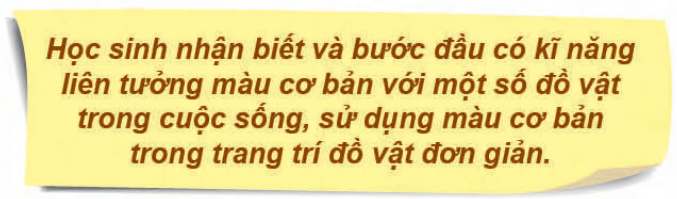 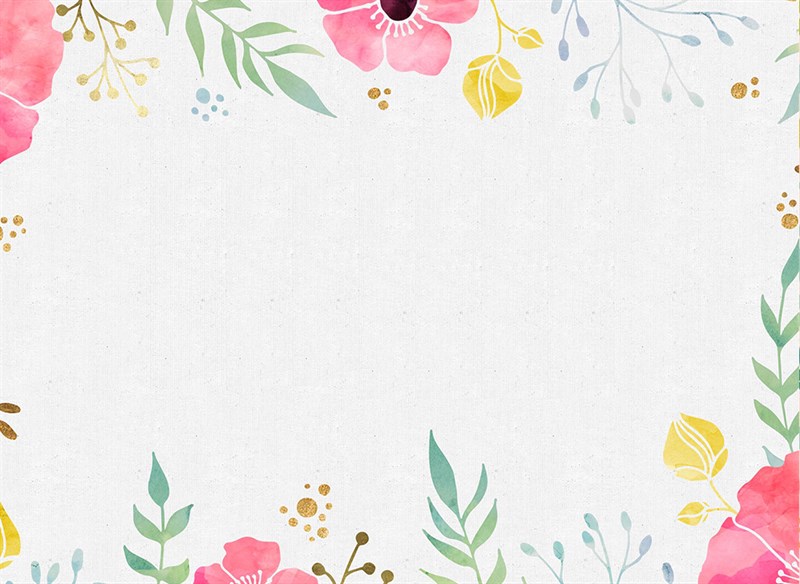 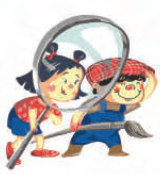 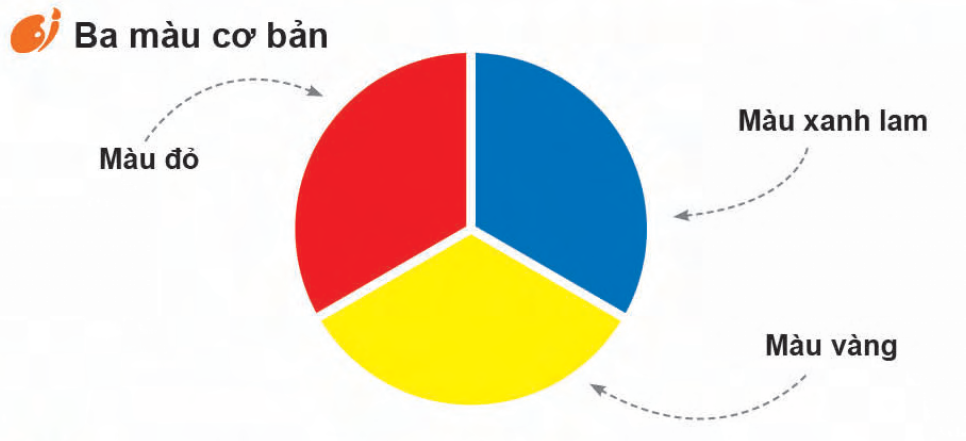 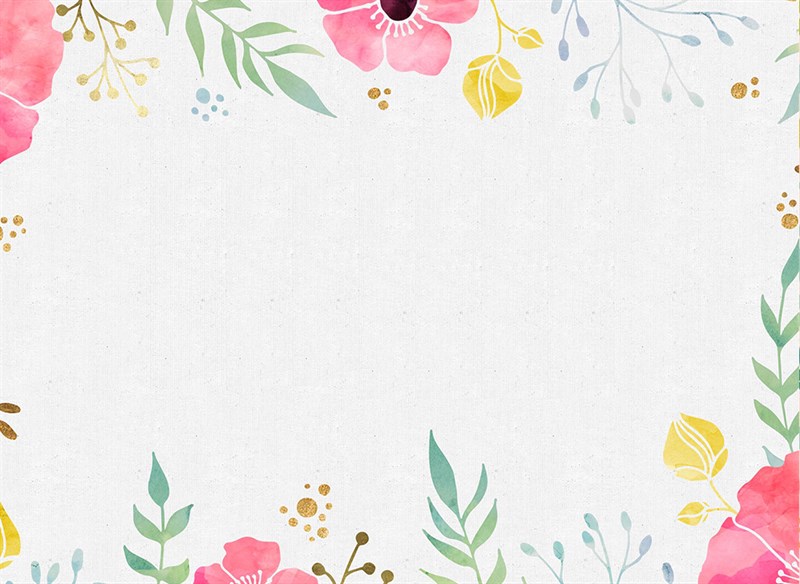 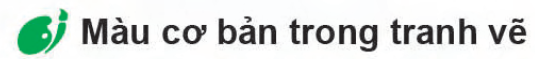 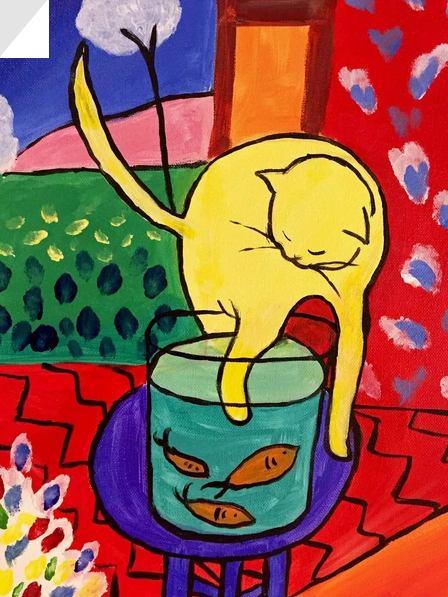 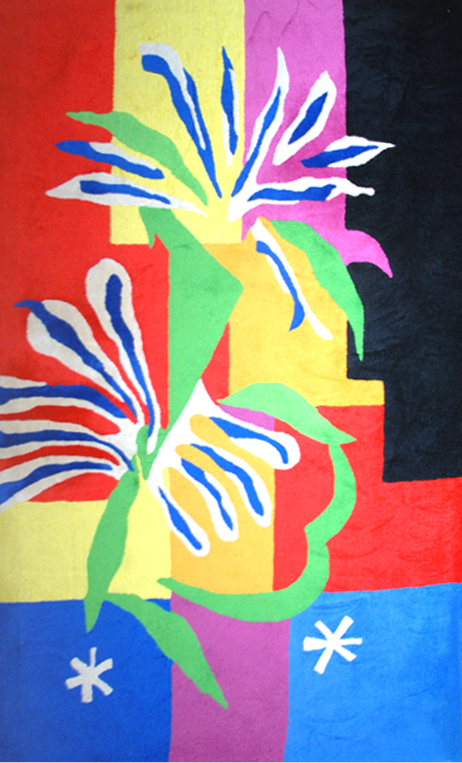 Hãy chỉ màu cơ bản trong 2 bức tranh trên
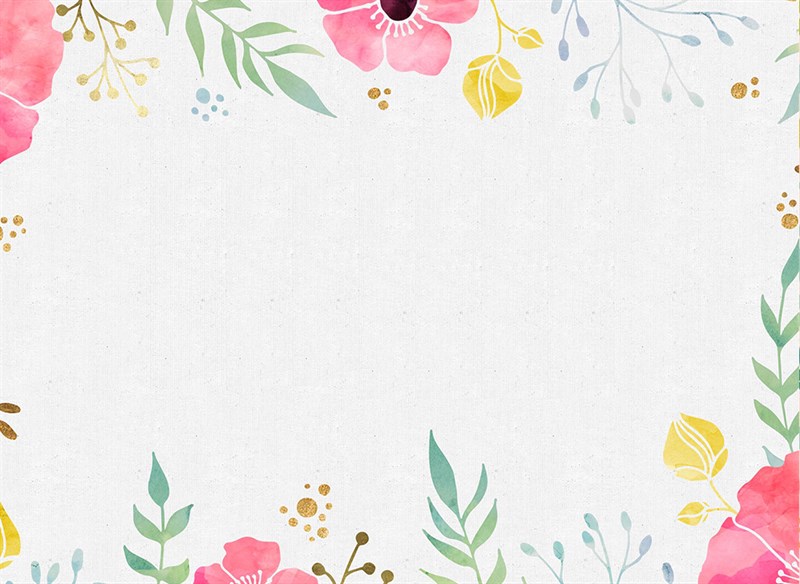 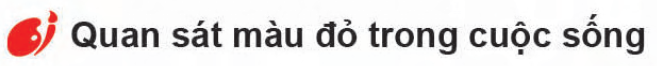 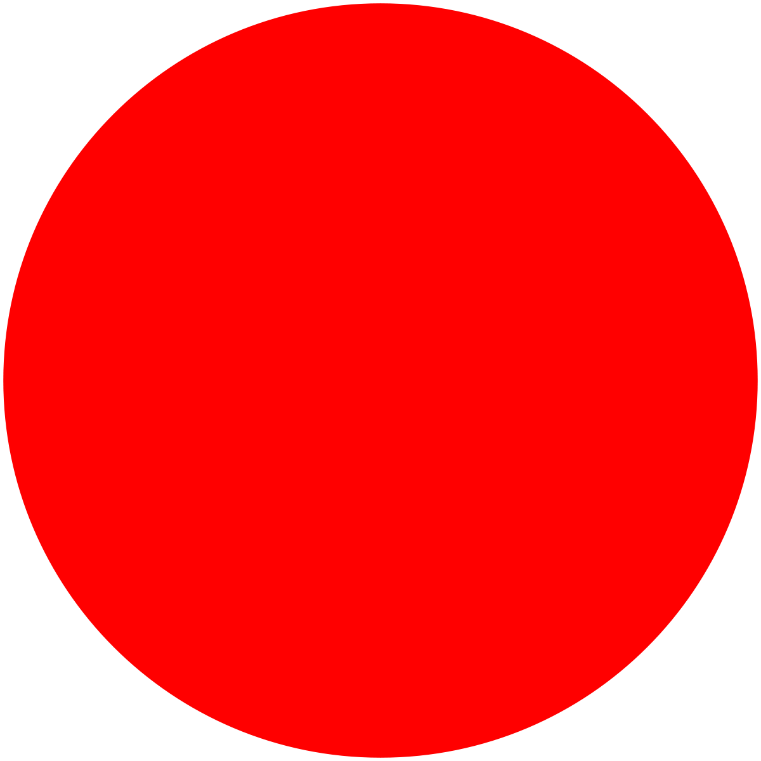 Xung quanh em có vật gì màu đỏ?
Từ màu đỏ, em liên tưởng đến vật gì?
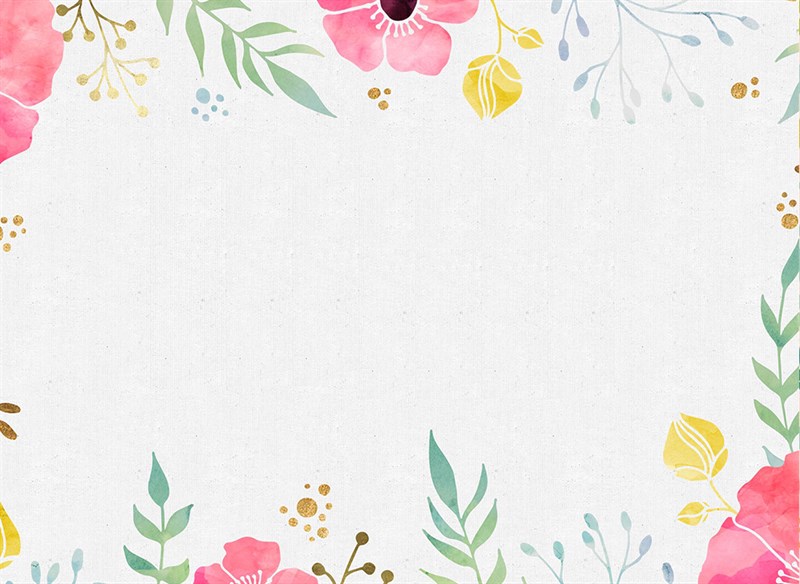 Gợi ý một số vật có màu đỏ
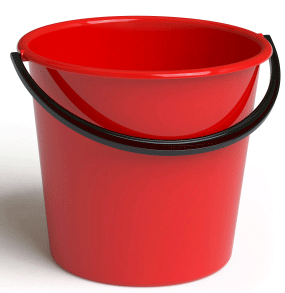 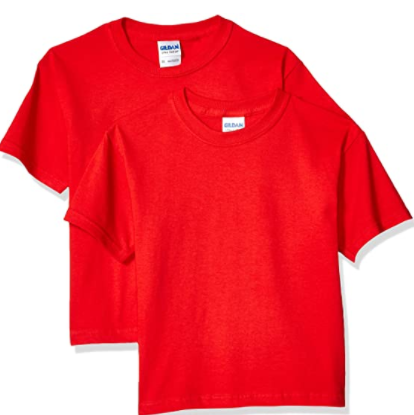 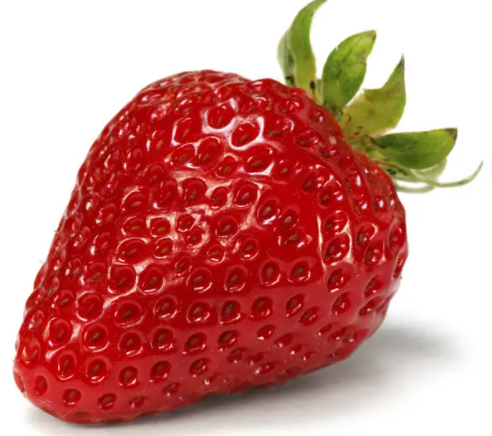 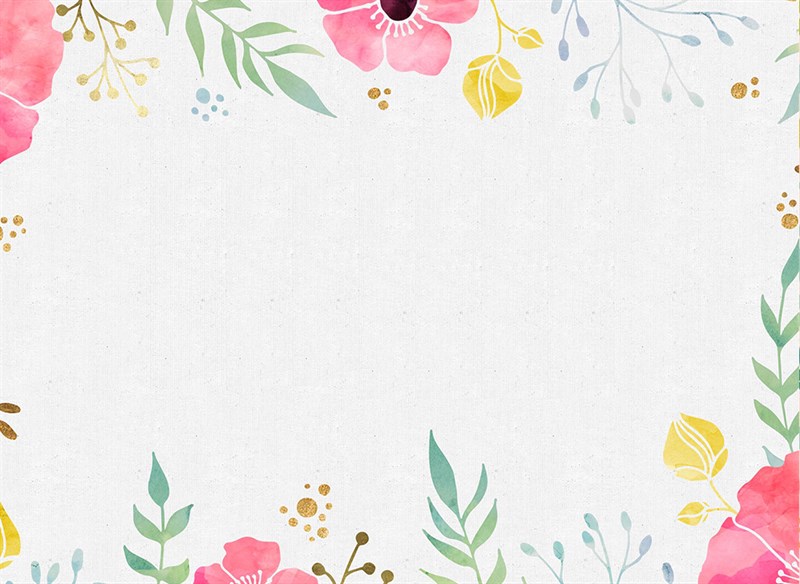 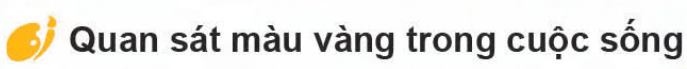 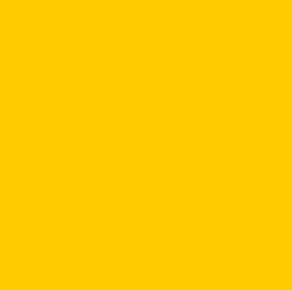 Xung quanh em có vật gì màu vàng?
Từ màu vàng, em liên tưởng đến vật gì?
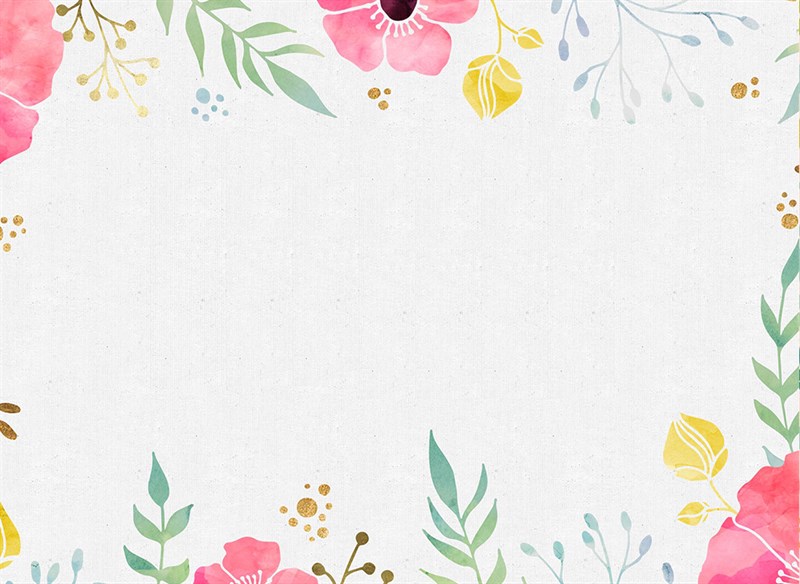 Gợi ý một số vật có màu vàng
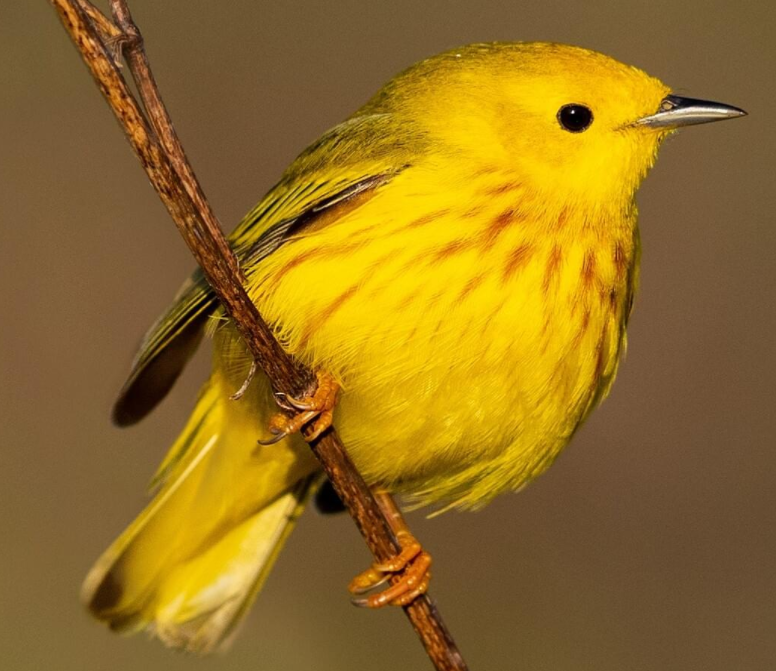 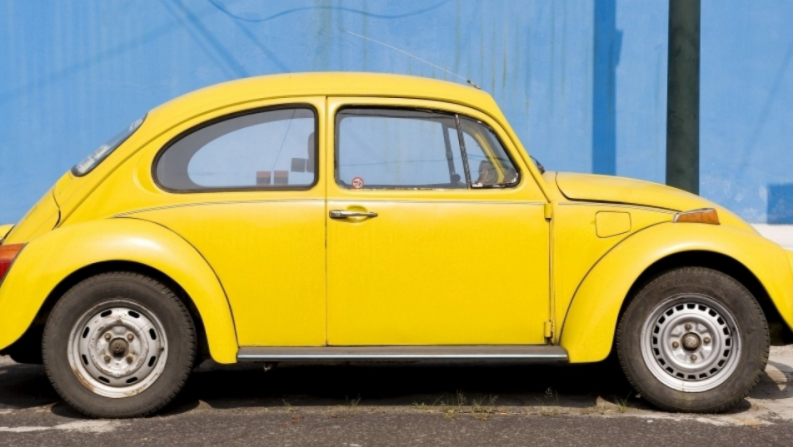 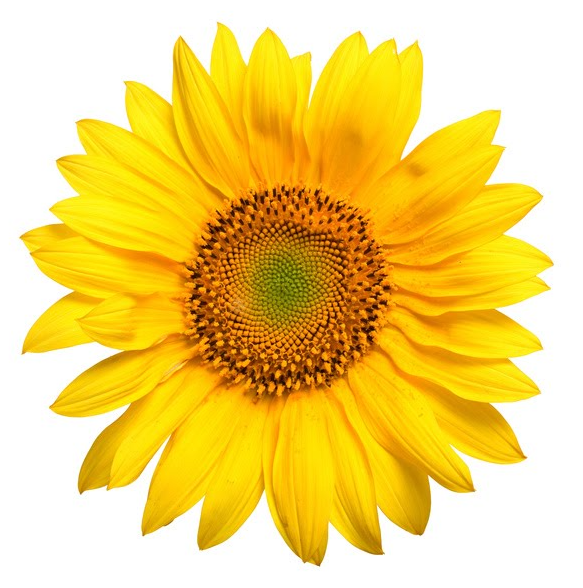 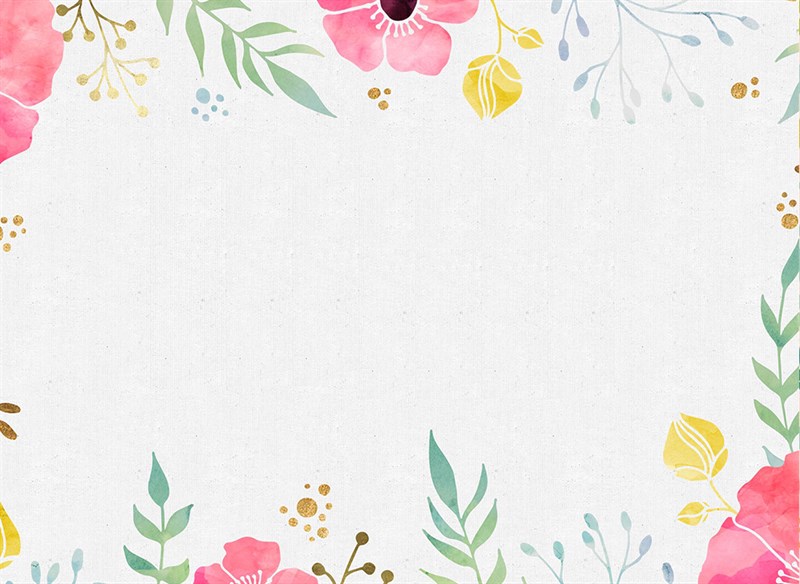 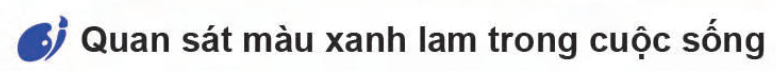 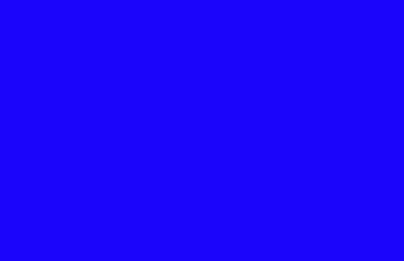 Xung quanh em có vật gì màu lam?
Từ màu làm, em liên tưởng đến vật gì?
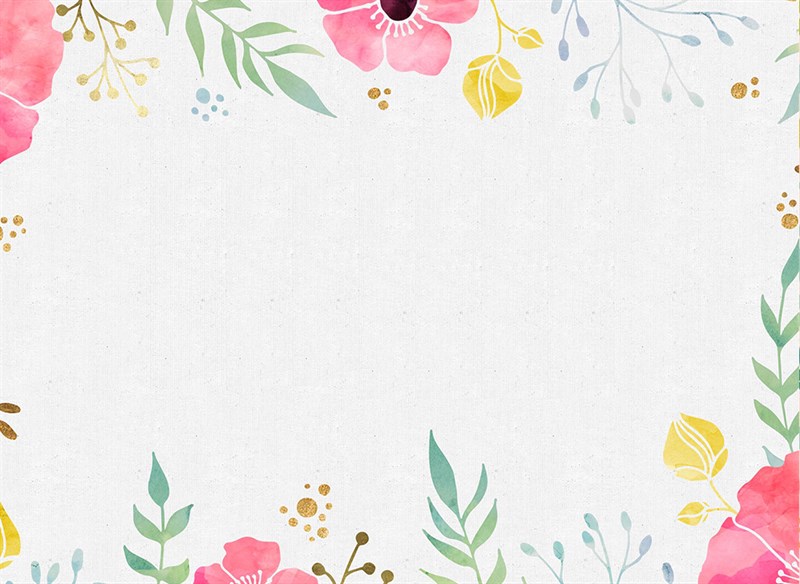 Gợi ý một số vật có màu lam
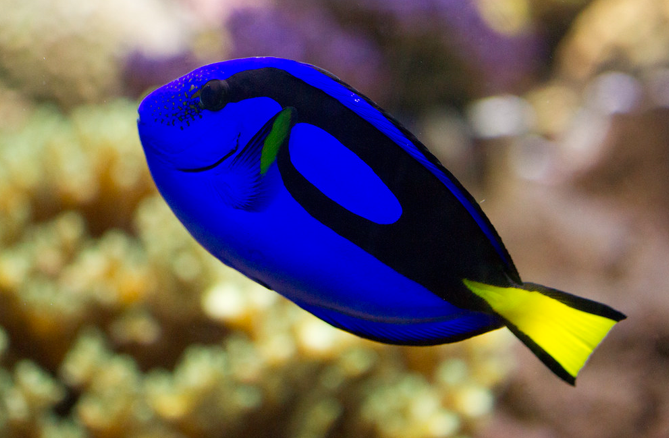 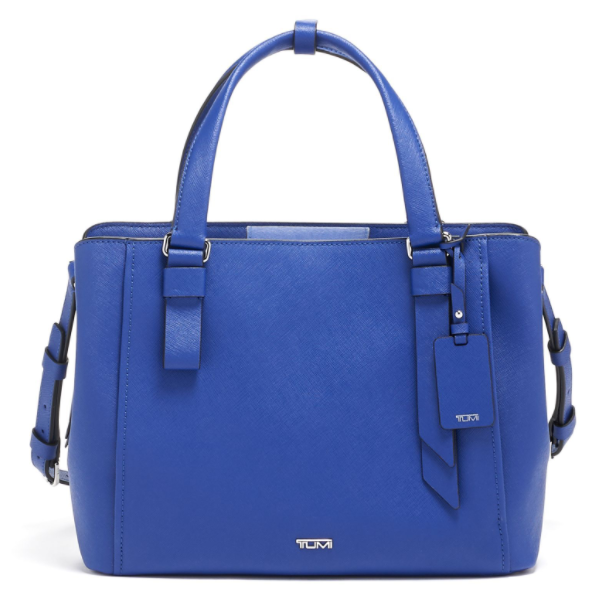 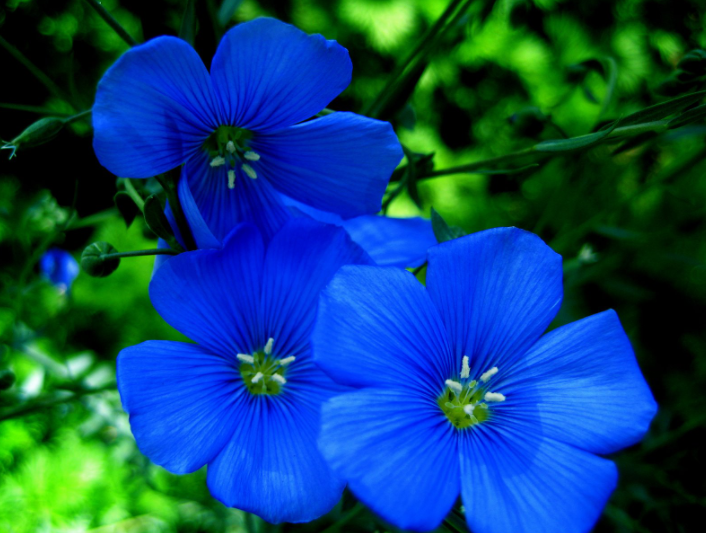 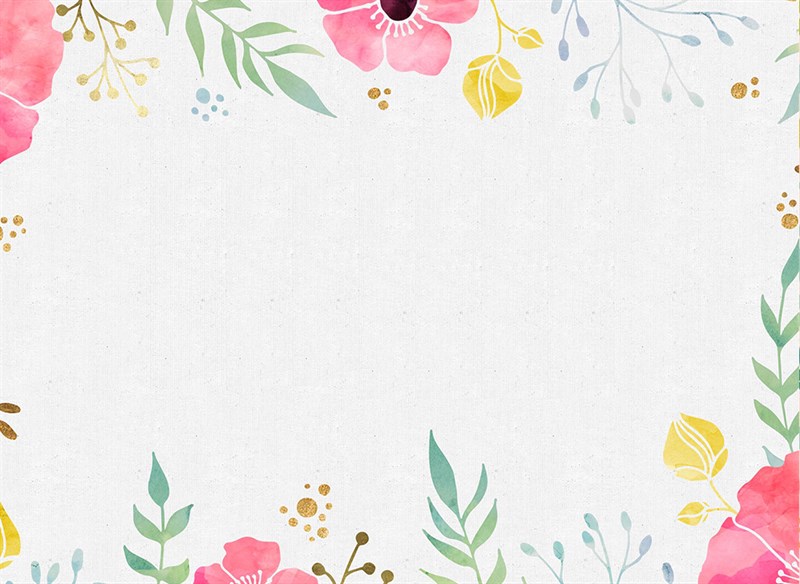 Tổ chức trò chơi
Trò chơi gợi ý: Màu gì – vật gì?
Mục đích: Học sinh quen với việc liên tưởng đến một vật ngoài cuộc sống thường có màu cơ bản.
Cách chơi: 
GV chuẩn bị hình một số vật (ảnh, vật thật) có dạng màu cơ bản (đỏ - vàng - lam).
GV gắn nam châm 3 màu cơ bản trên bảng, có khoảng cách để HS xếp hình.
HS sắp xếp các hình vật tương ứng với màu cơ bản.
Cách tiến hành: cho 2 HS hay 2 nhóm lên sắp xếp các hình có dạng màu cơ bản theo cột.
GV và HS còn lại nhận xét, tuyên dương cá nhân/ nhóm sắp xếp đúng. Qua đó, GV đưa câu lệnh: Hãy liên tưởng một vật có màu tương ứng với màu cơ bản mà em thích, để nối tiếp với phần thực hành.
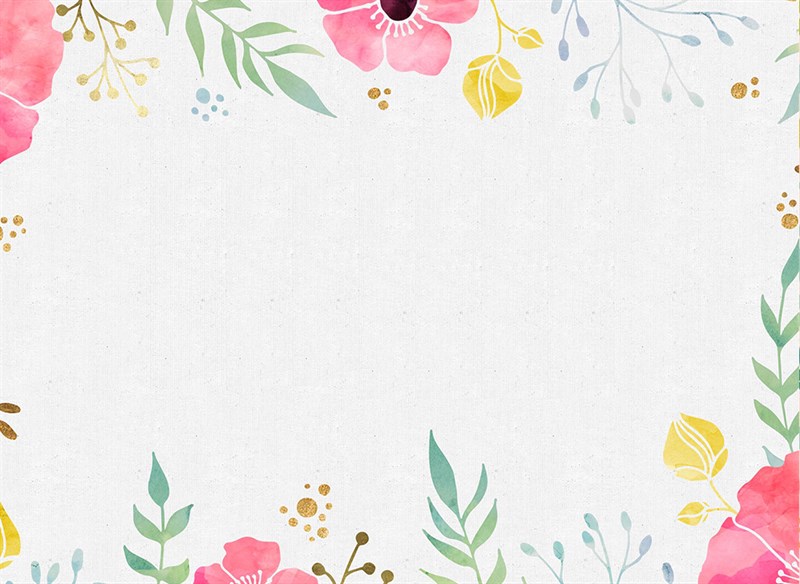 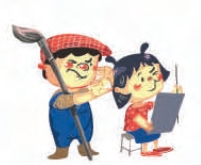 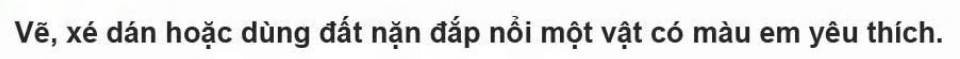 Một số sản phẩm mĩ thuật của học sinh
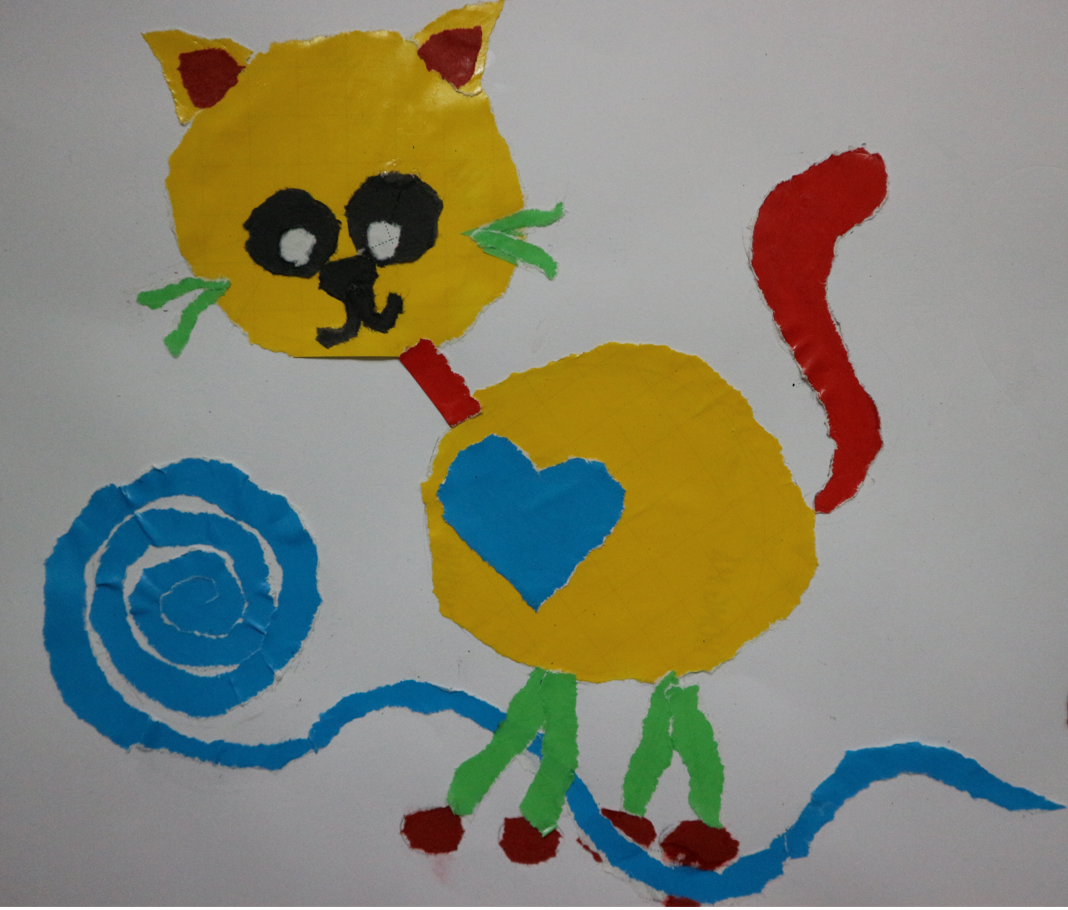 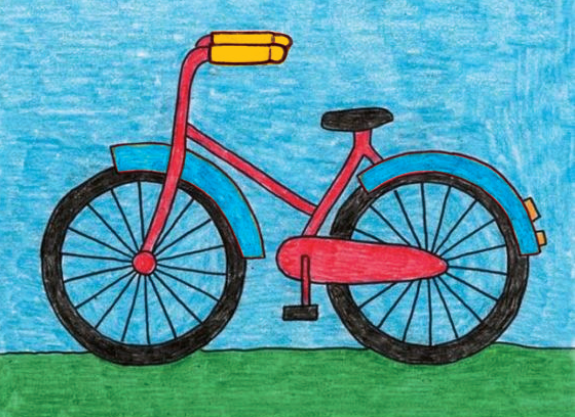 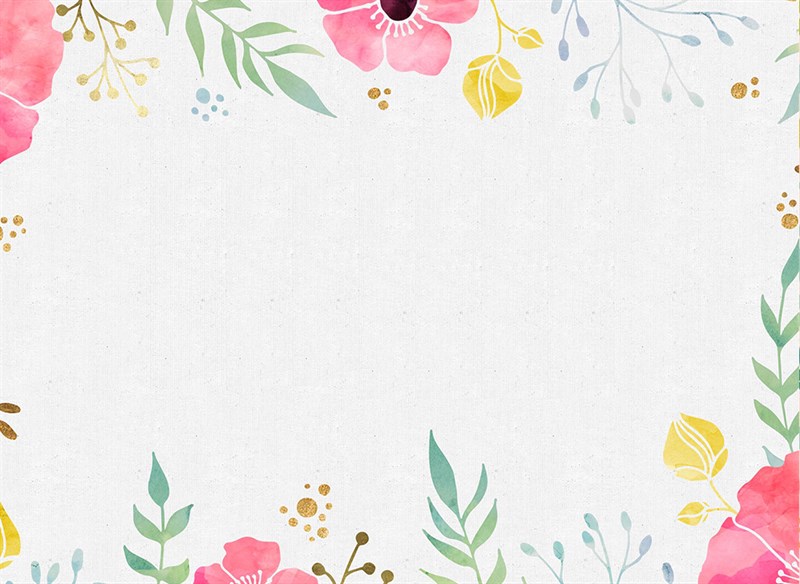 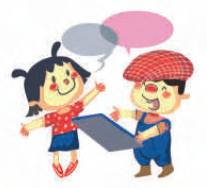 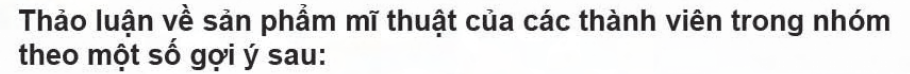 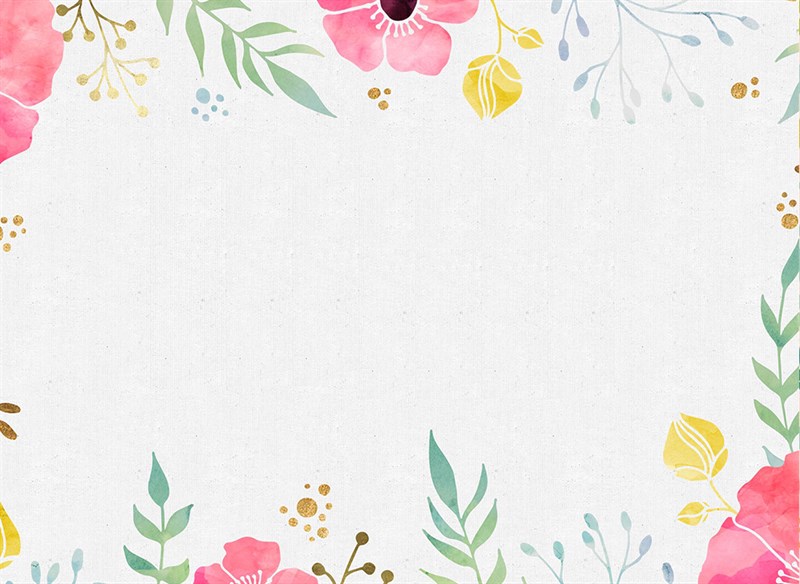 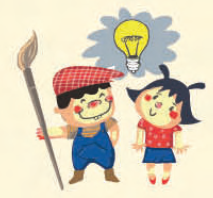 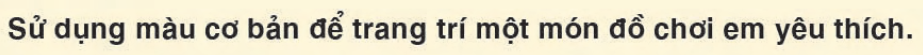 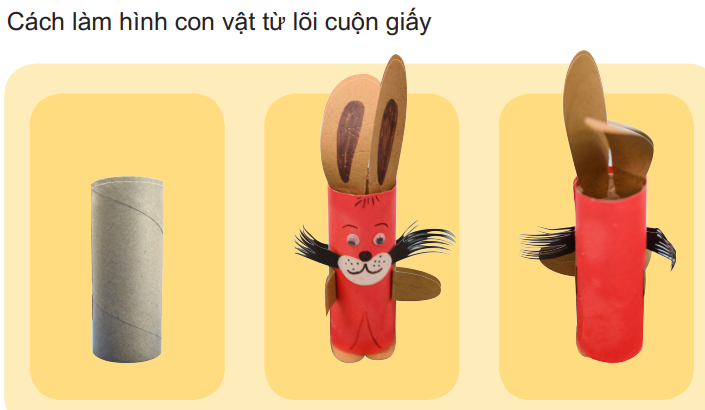 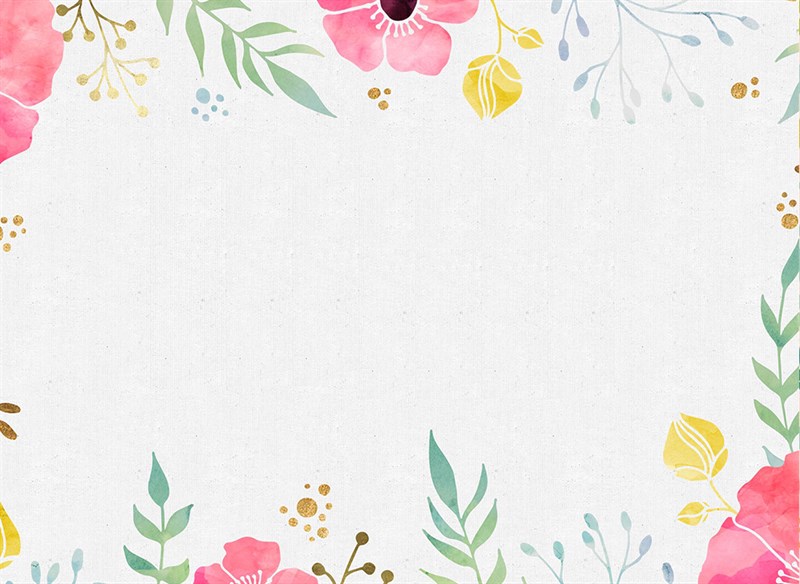 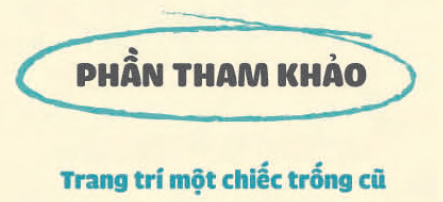 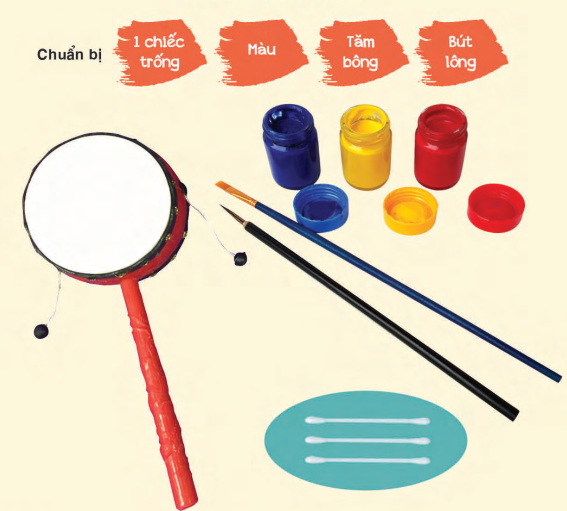 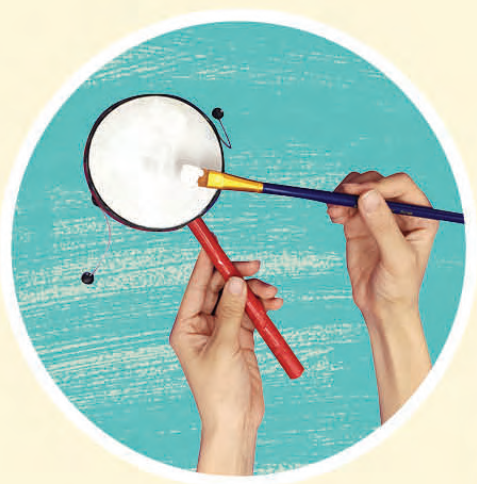 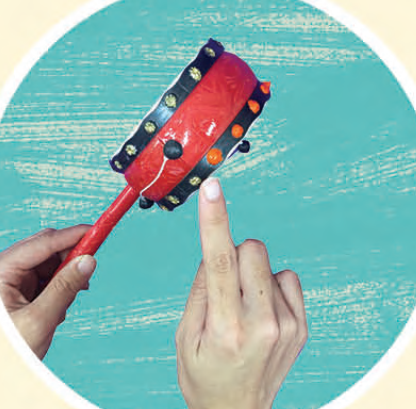 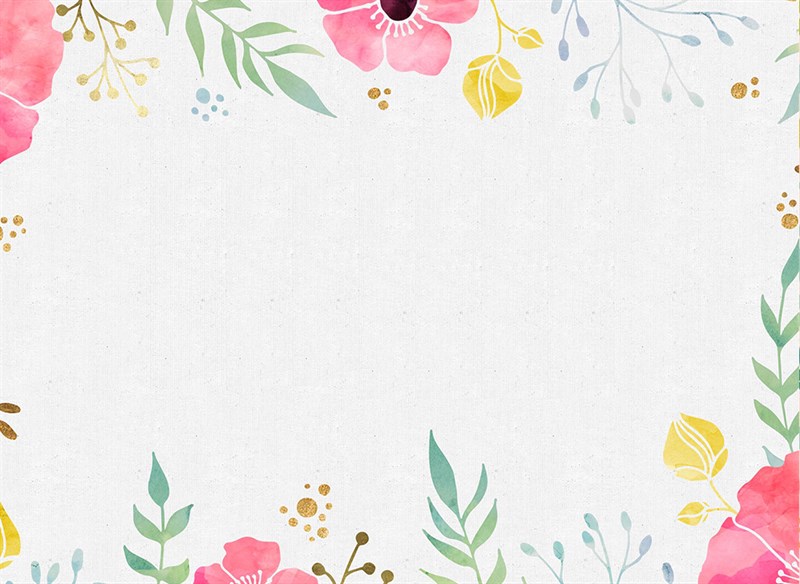 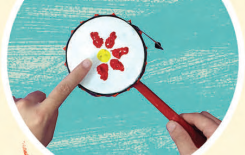 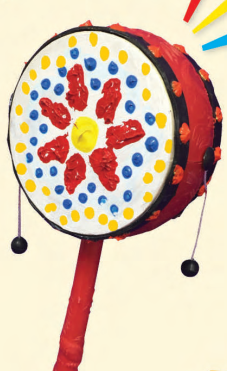 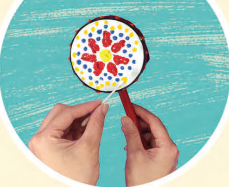